IPS Function
Execution Environment
Winodows System
Portable Application

Main Function
IPS UART Packet Monitoring
Real-time Location Display
Warning Information
Restricted Area
Historical Record

Source Code
C# project source code

Secondary Development
Communication protocol and packet format
C# project source code
.net V4.0 C# dll , contains positioning algorithm, does not provide source code
(Windows system development)

Usage Restrictions
Unlimited
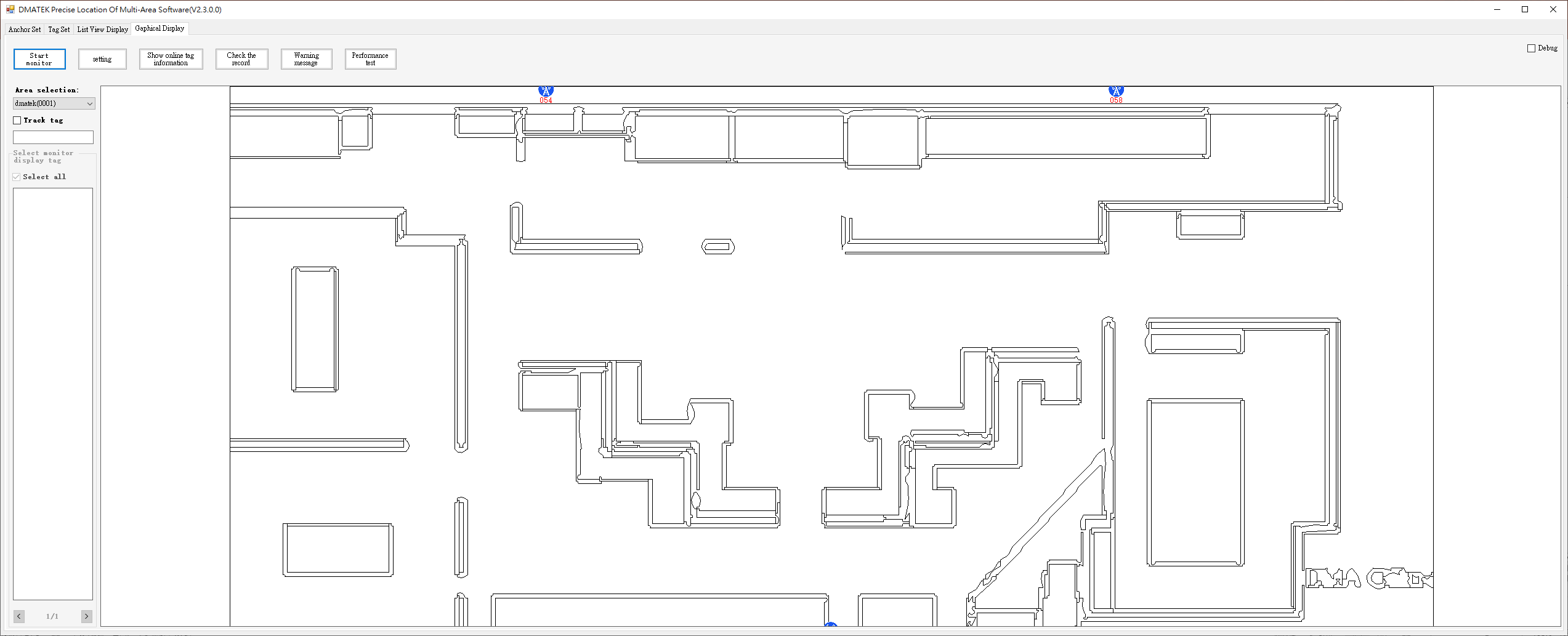 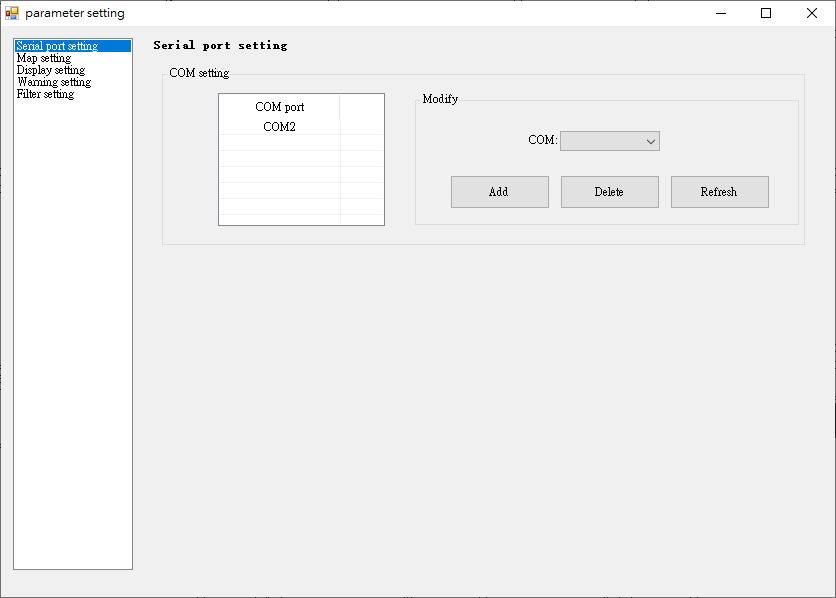 IPS Architecture
Third-party positioning web application development
UWB IPS
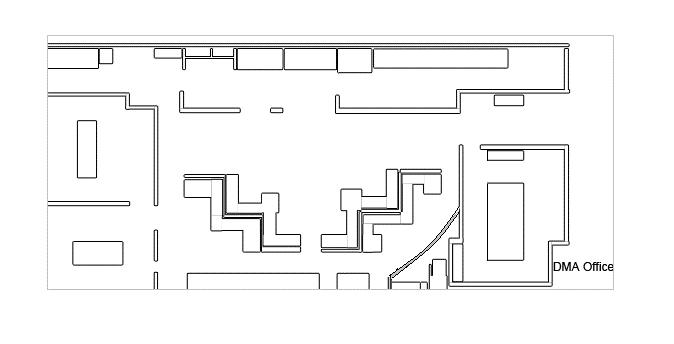 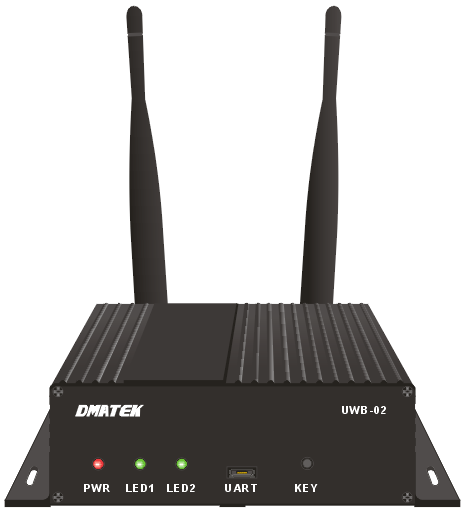 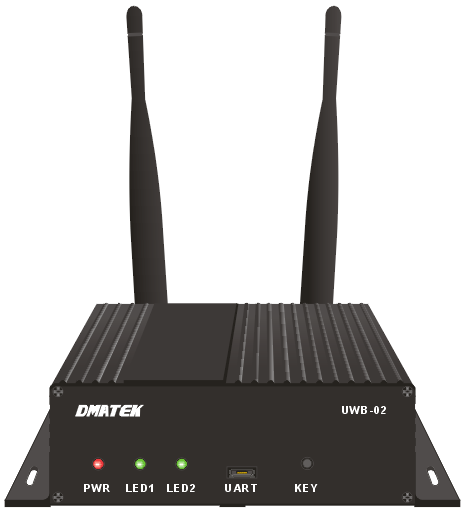 Using Dll
Portable Application
Report packet
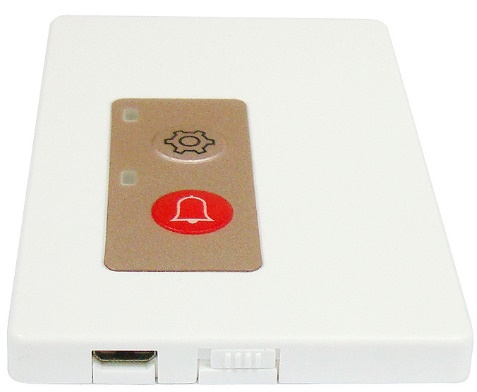 main program
Real-time Location Display
Warning Information
Restricted Area
Historical Record
Get distance (TOF)
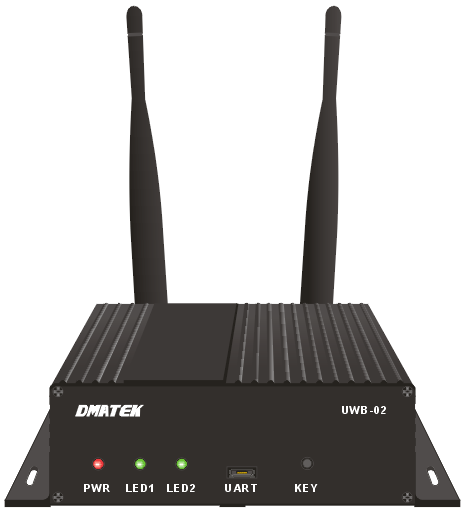 IPS dll
Packet Monitoring
Tag Coordinate Calculation
Positioning Information Processing
UART
Positioning Web Display
Anchor Set
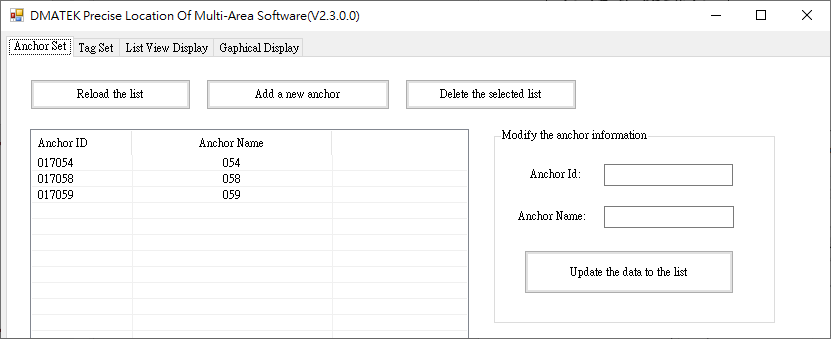 Tag Set
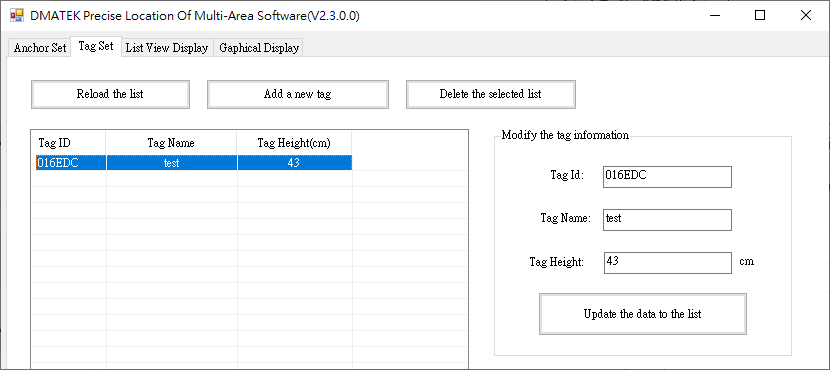 List View Display
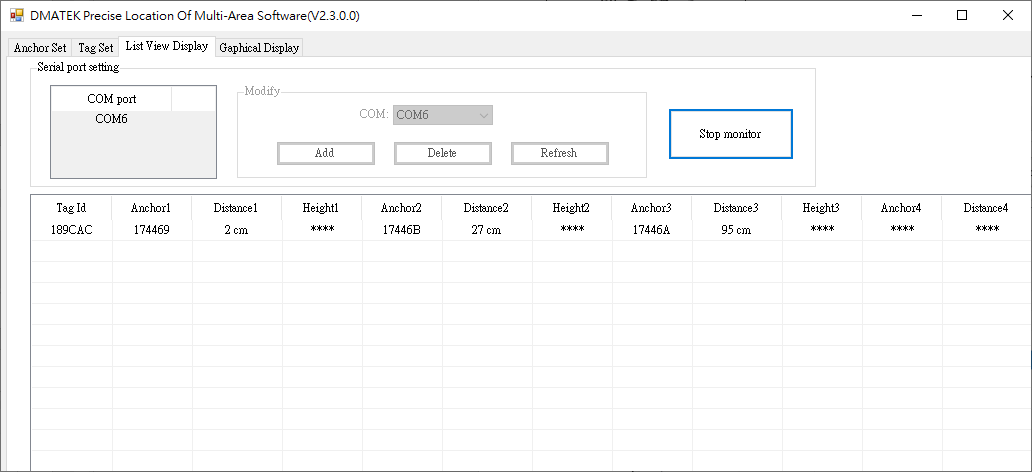 Gaphical Display
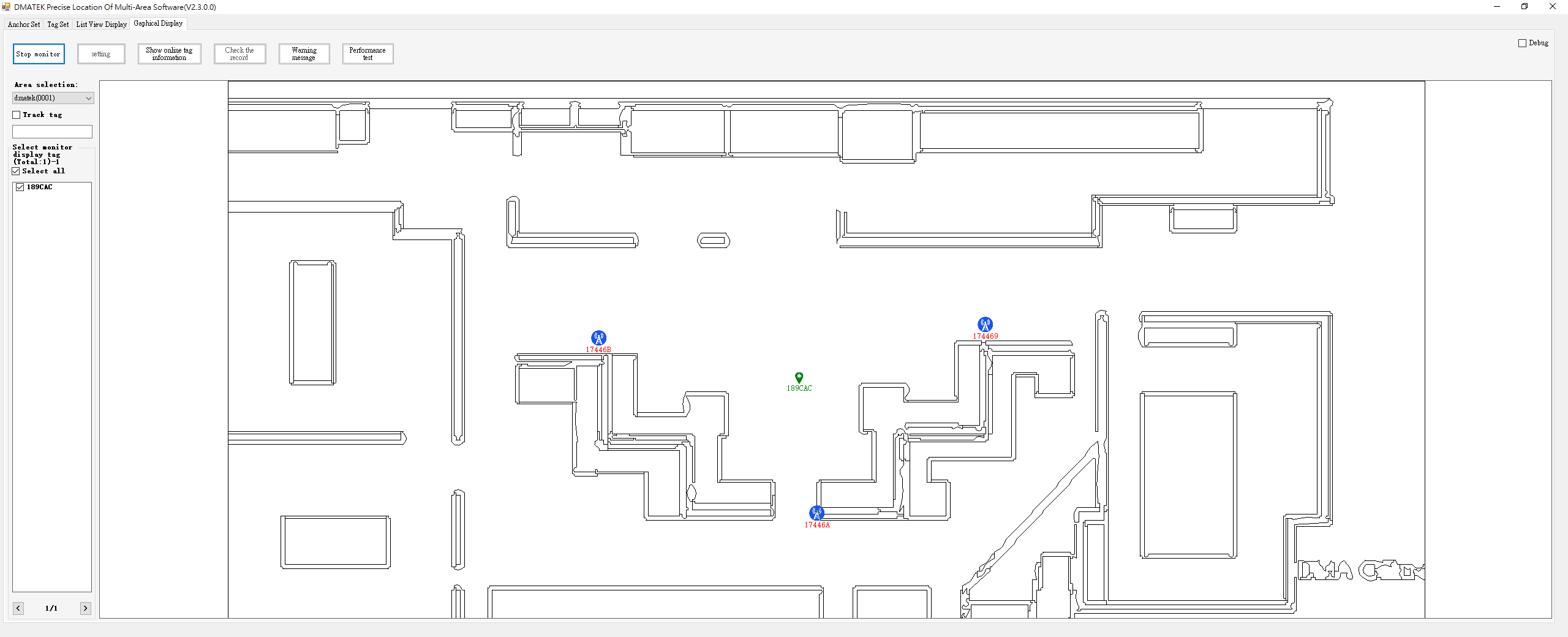 Network Setting
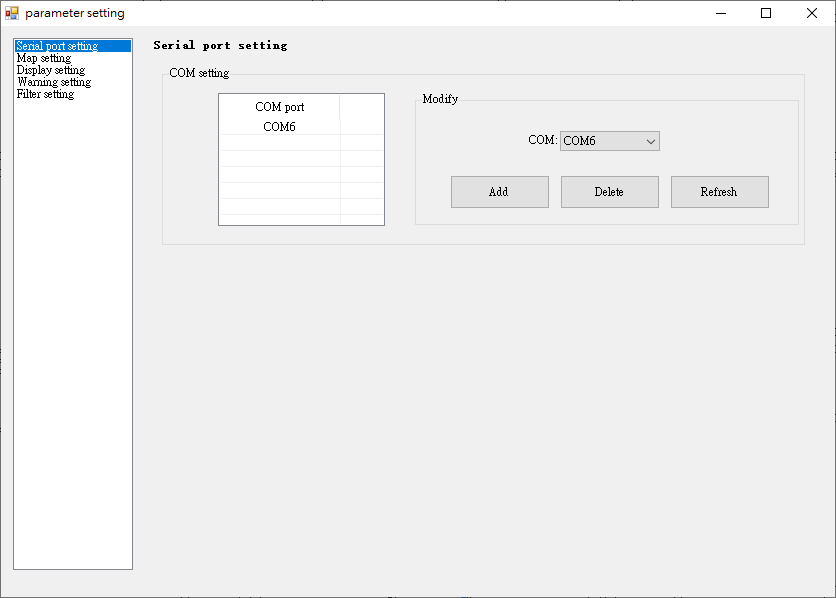 Map Setting
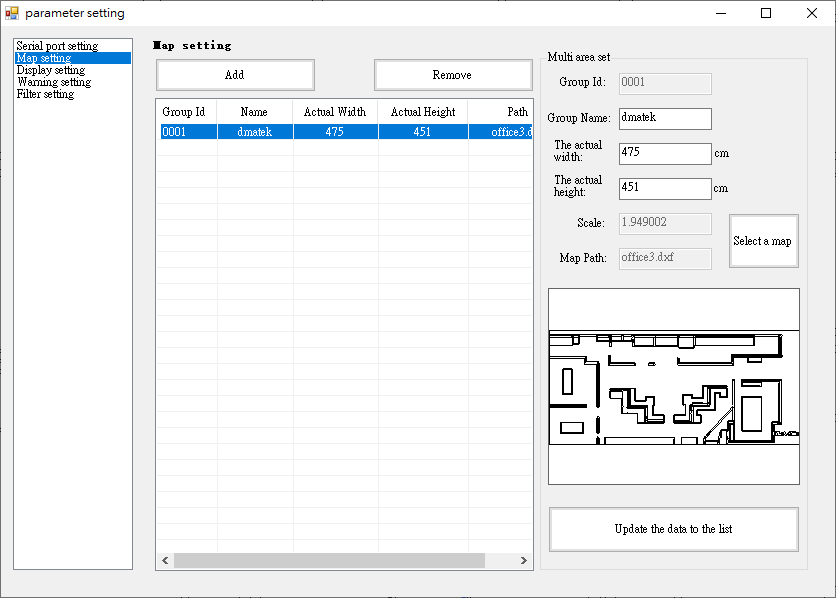 Display Setting
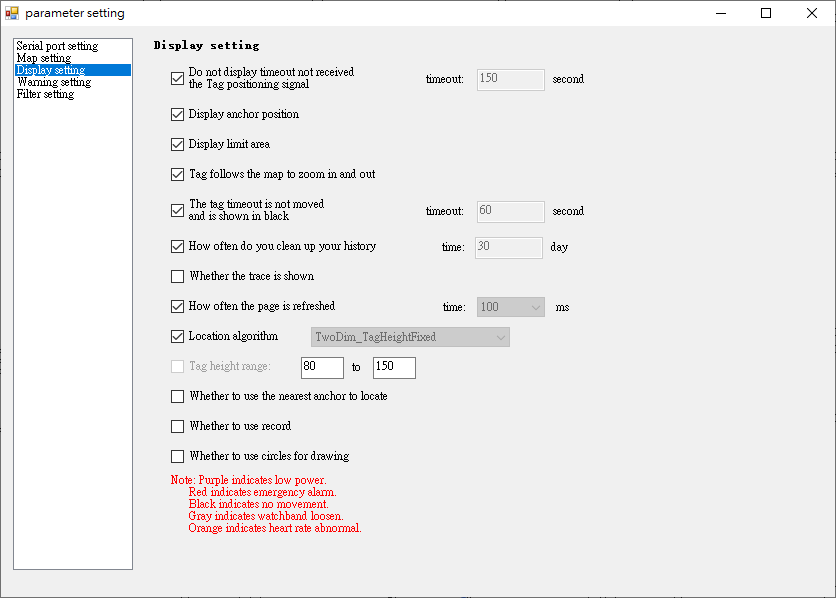 Warning Setting
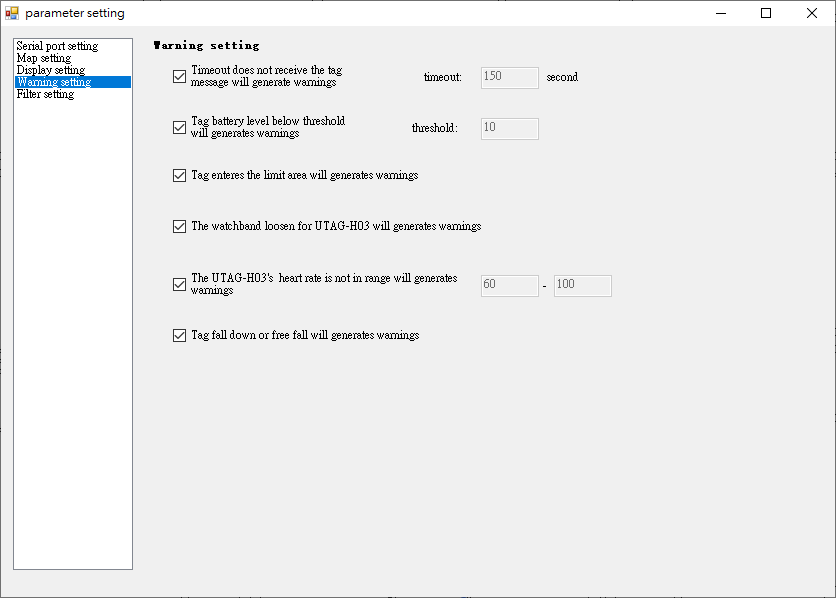 Filter Setting
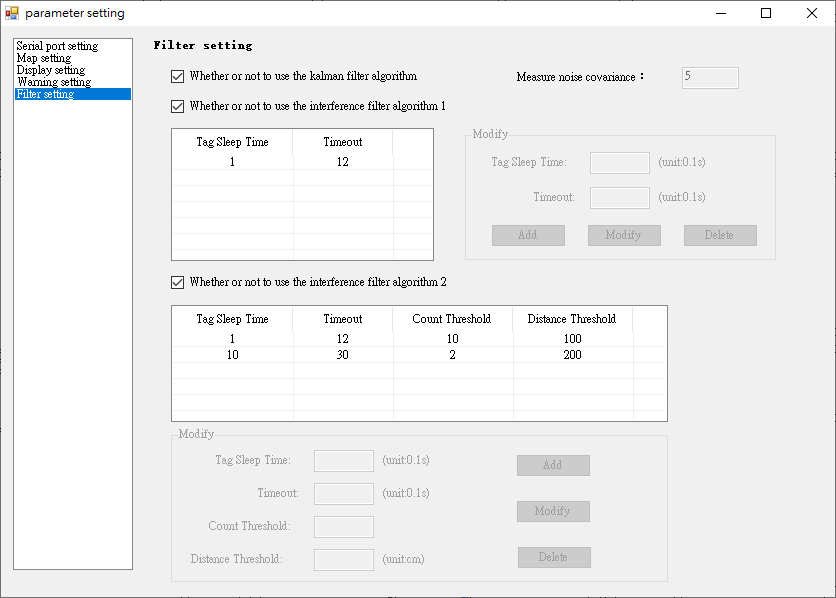 Historical Record
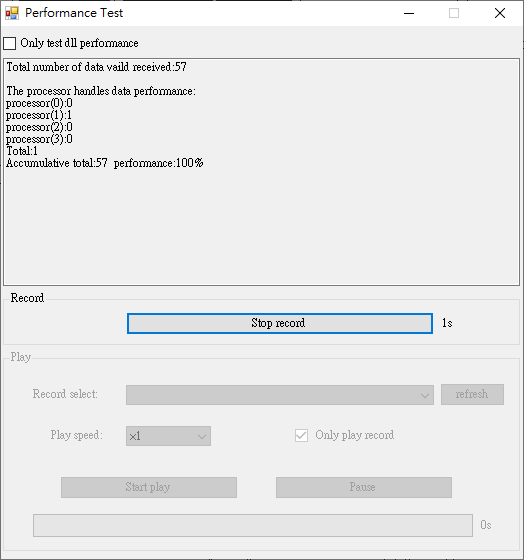 Warming Message
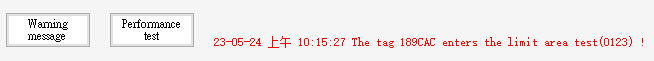 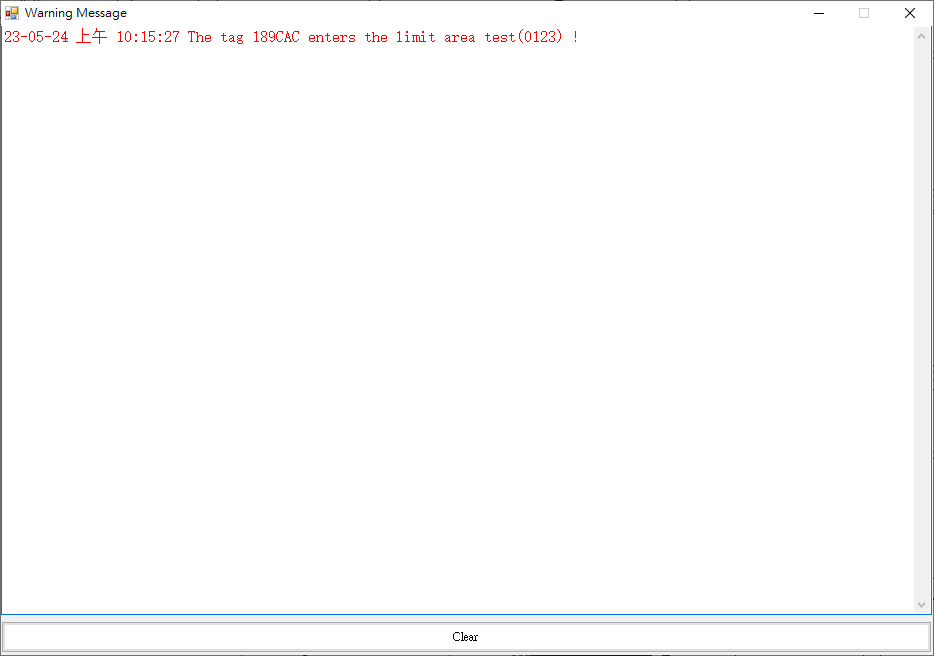 Restricted Area
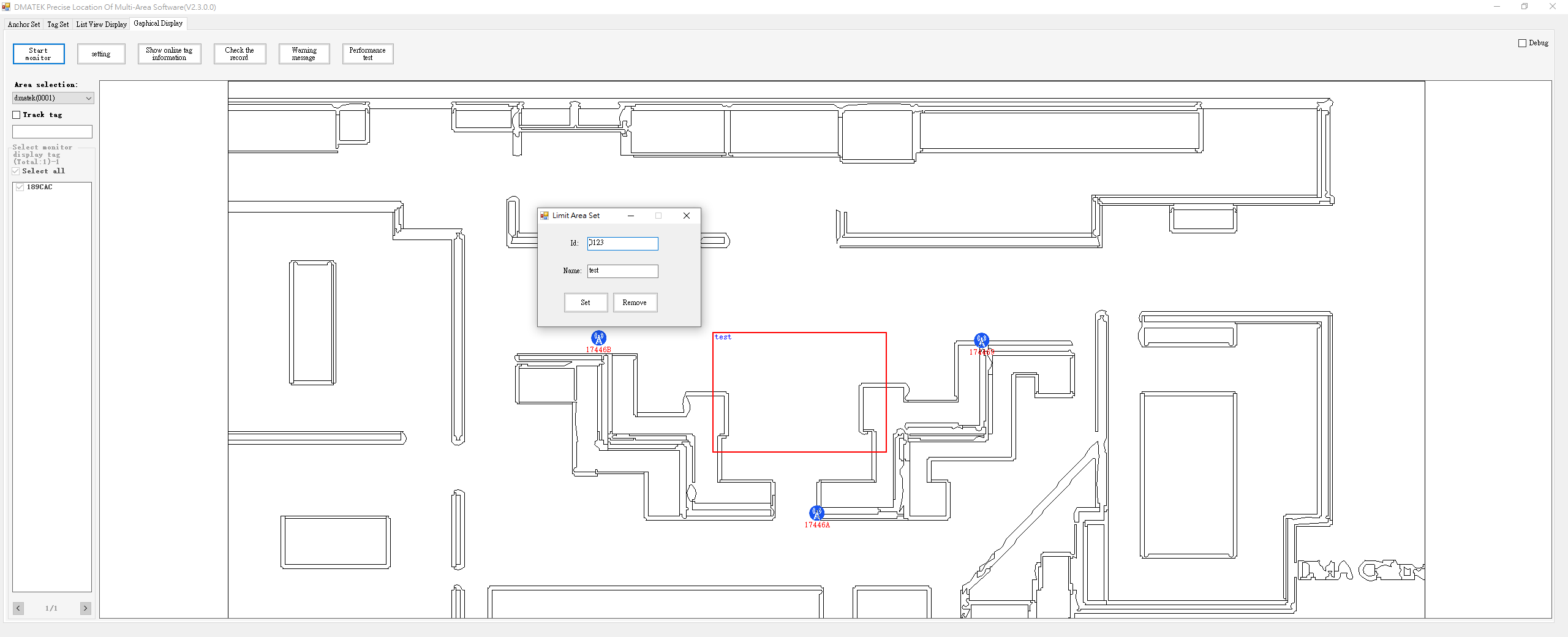